Fire and Emergency Services Instructor
8th Edition
Chapter 11 — Training Evolution Supervision
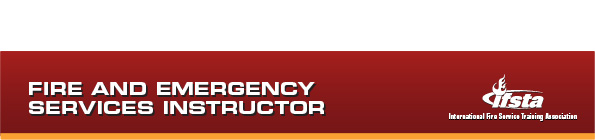 Learning Objective 1
Describe the safety challenges an instructor faces during a training evolution.
11–2
Know the safety challenge.
11–3
Changes in organizational policy can reduce the number of training accidents.
11–4
It is the administration’s responsibility to perform certain actions.
11–5
An instructor should determine whether unsafe behavior applies to an individual student.
11–6
A hazard or risk analysis identifies potential problem areas and is the foundation for a risk-management plan.
11–7
Investigators should prioritize potential hazards that have led to injuries.
11–8
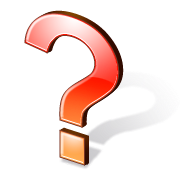 REVIEW QUESTION
What safety challenges does an instructor face when supervising a training evolution?
11-9
Learning Objective 2
Summarize the use of the ICS model to supervise training.
11–10
Level II Instructors should have a working knowledge of incident command systems.
11–11
Every lesson requires a lesson plan.
11–12
At the termination of the practical training evolution, a postincident critique or analysis should be held.
11–13
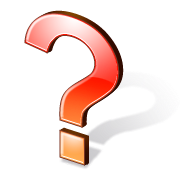 REVIEW QUESTION
How does an instructor use the ICS to supervise training?
11–14
Learning Objective 3
Discuss environmental regulations that affect training evolutions.
11–15
The EPA regulates activities that affect the nation’s water, atmosphere, and soil.
11–16
Instructors should take steps to ensure that training does not pose an environmental threat.
11–17
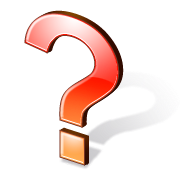 REVIEW QUESTION
What environmental issues may arise during all phases of training evolutions?
11–18
Learning Objective 4
Discuss the roles and responsibilities of the instructor during an accident investigation.
11–19
Know the procedures to take after any training accident.
11–20
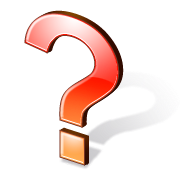 REVIEW QUESTION
What are the roles and responsibilities of the instructor during an accident investigation?
11–21
Summary
Level II Instructors are responsible for supervising large-scale, skills-based training and operational training evolutions.
They need to understand the safety challenges involved with supervising a large number of students during training.
(Cont.)
11–22
Summary
They must understand the uses of ICS as a tool for organizing training evolutions.
Instructors should take into account how the training might affect the environment when training at acquired structures.
Instructors should understand how accidents are investigated.
11–23